War & Peace
In The Middle East
Lecture #7
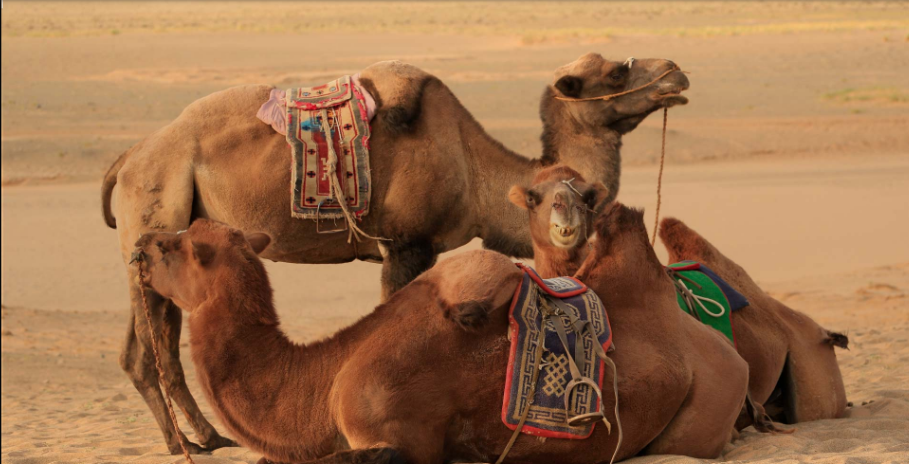 Last week today
Mega Trends affecting Middle East
Regional Development Opportunities
Case Study – Israel 
Discussion Q&A
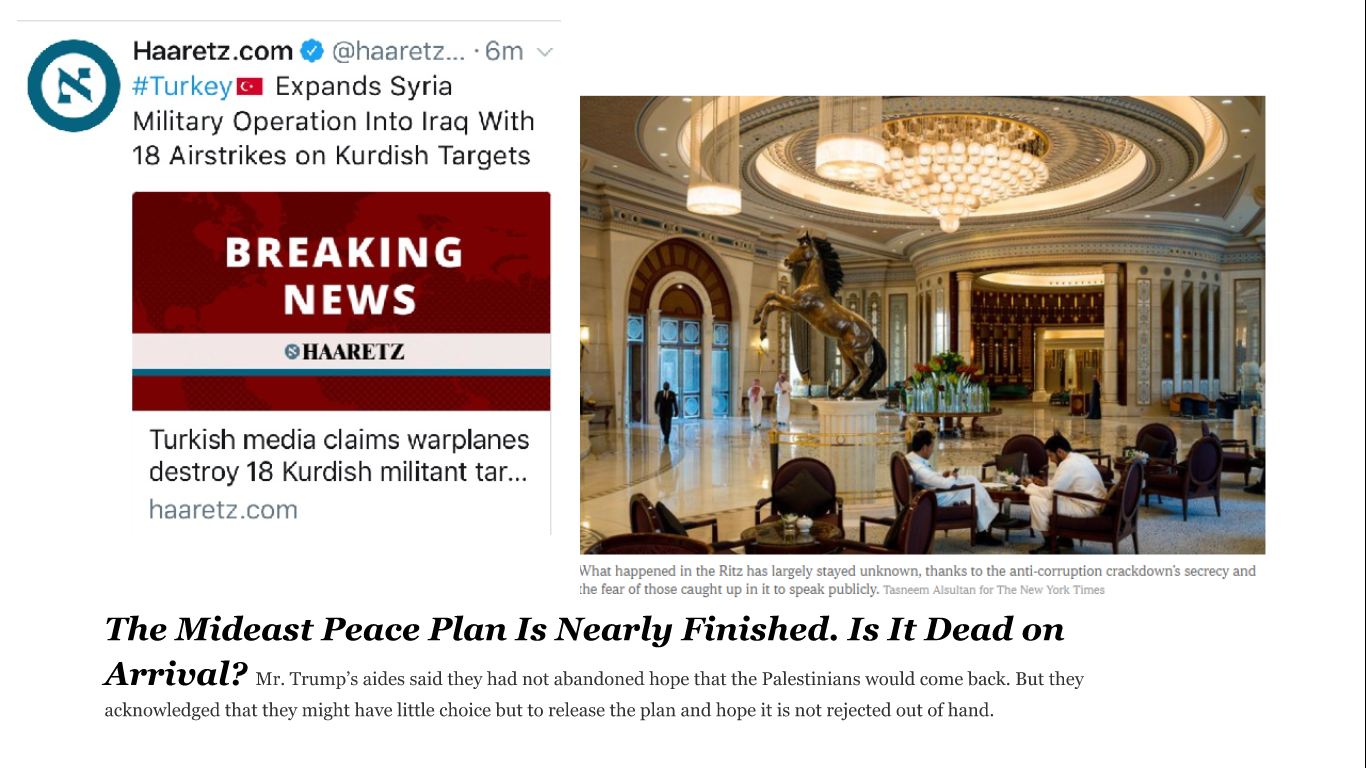 Gaza Conference – Sunni Block – Palestinians out
PA Prime Minister assassination attempt in Gaza
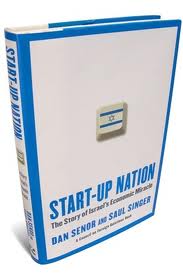 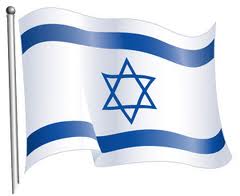 Why and how has Israel become a hot-bed for technological innovation and a power house in technology applications
Start-up Nation
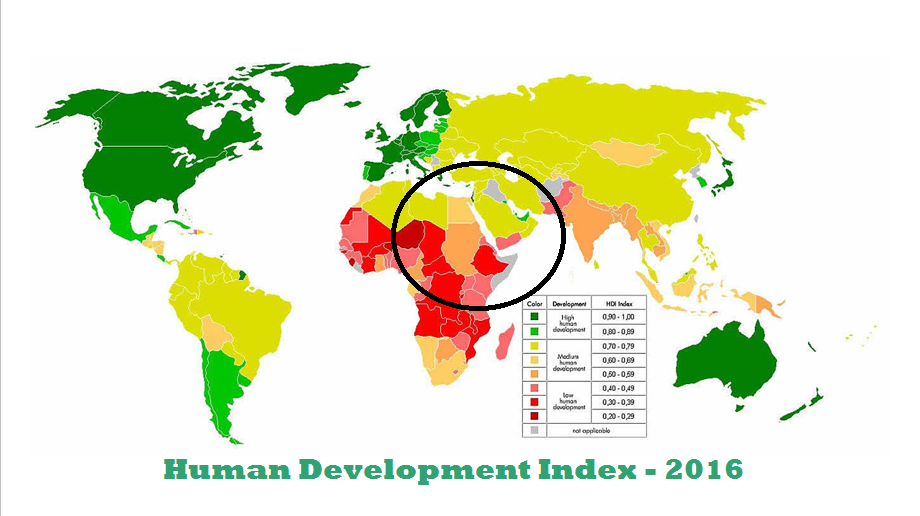 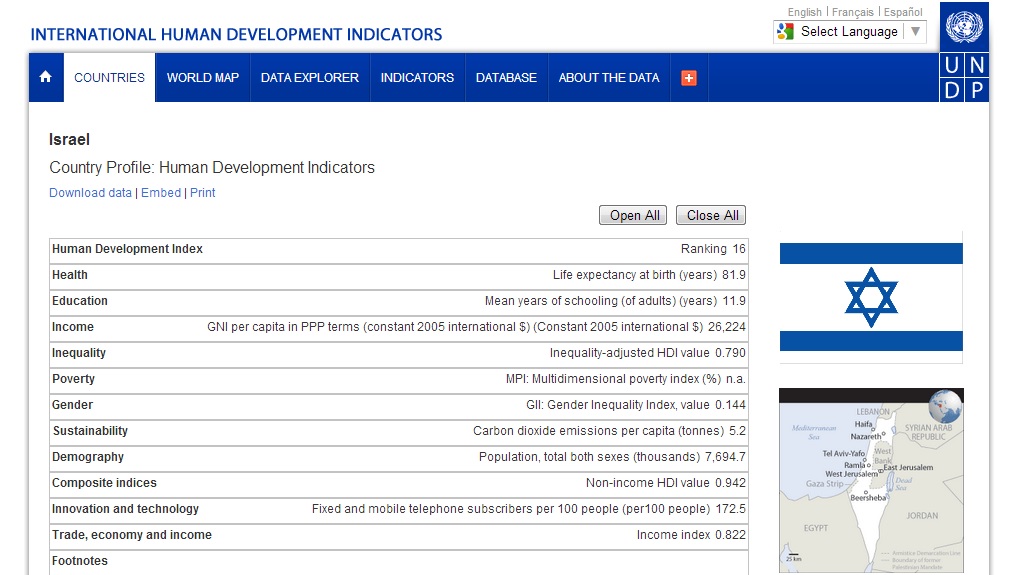 81.9
11.9
$26.2
172.5
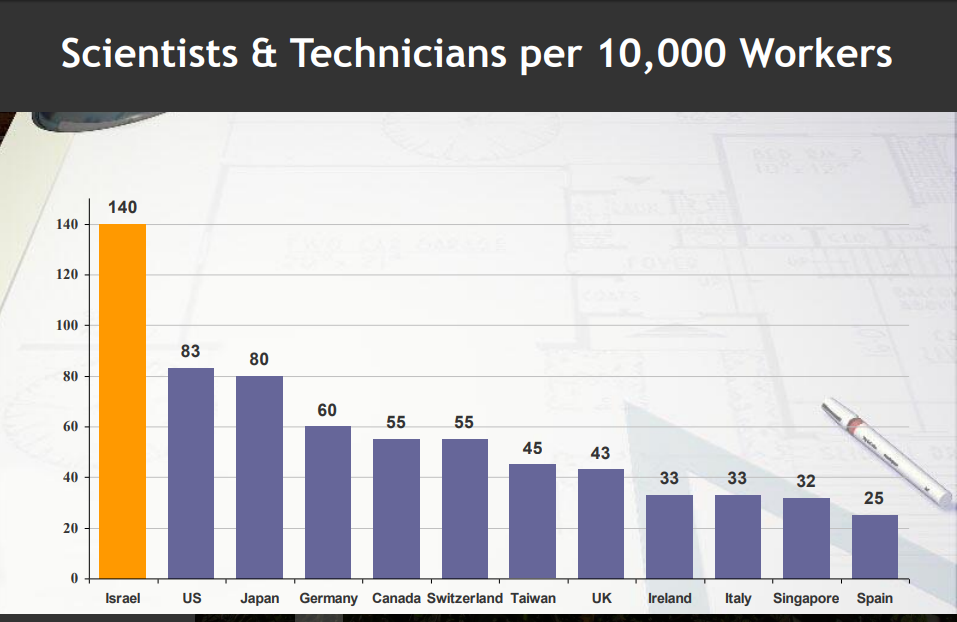 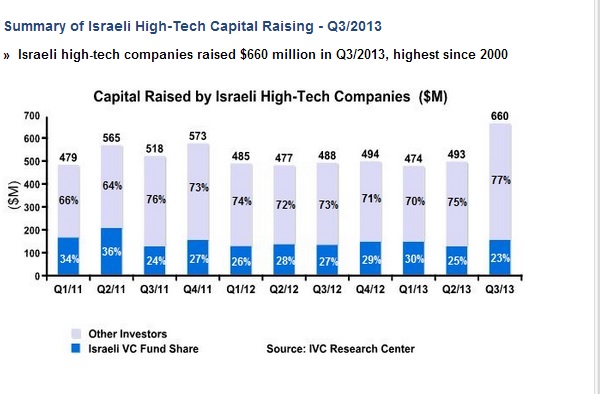 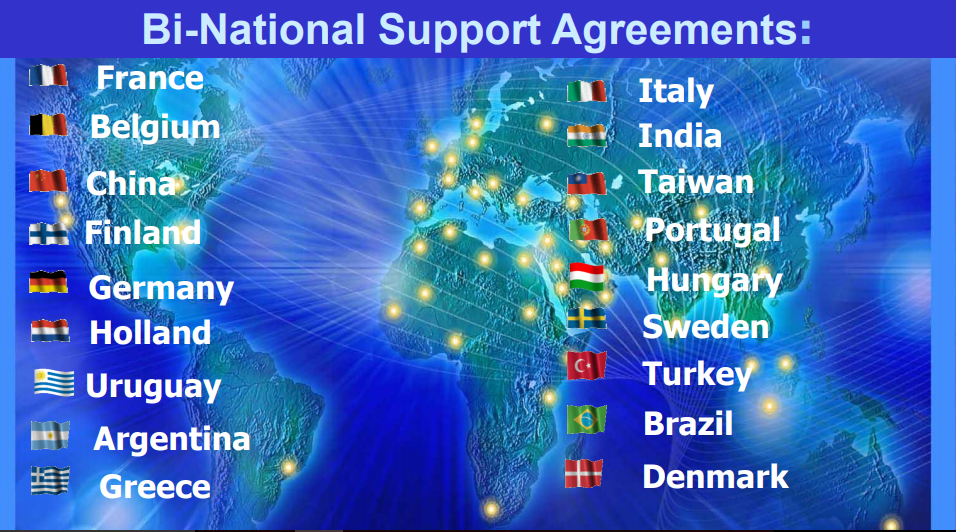 Global co-operation & Collaboration
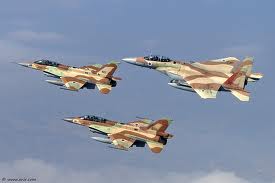 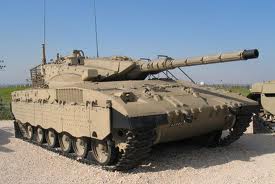 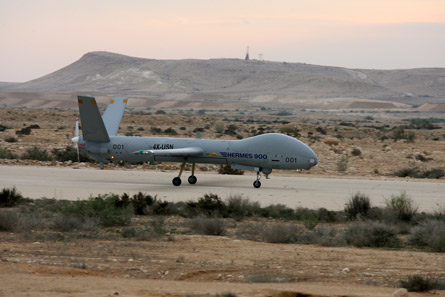 Military Superiority – Self-Sufficiency
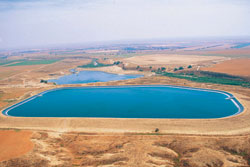 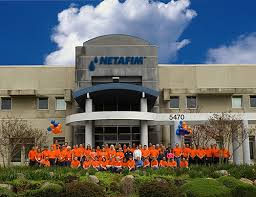 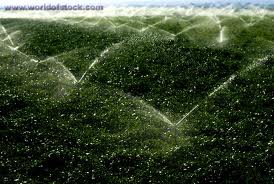 Lack of Natural Resources
Technology & Innovation
“Israelis understand not only the financial and environmental costs of being dependent on oil but also the security costs of pumping money into the coffers of less-that-savory regimes”.  Mr. Aggasi Founder of Better Place
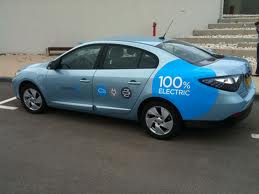 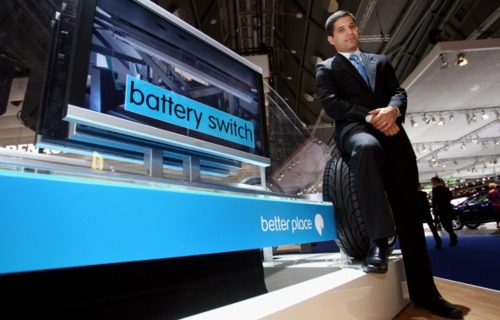 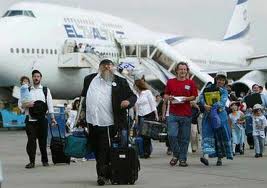 Immigration - Absorption
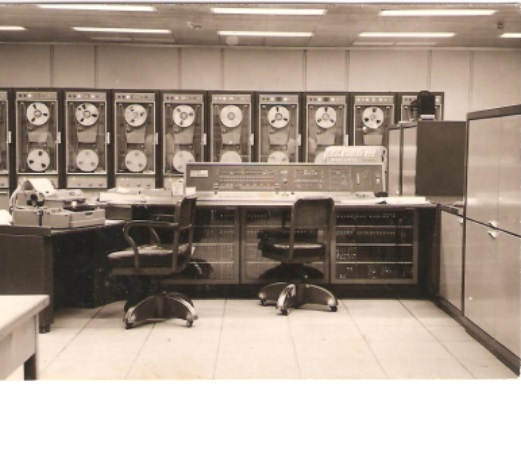 8:16 – 10:20
PHILCO 2000
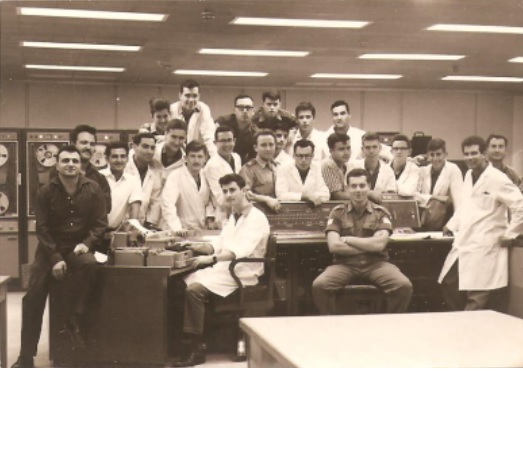 1962
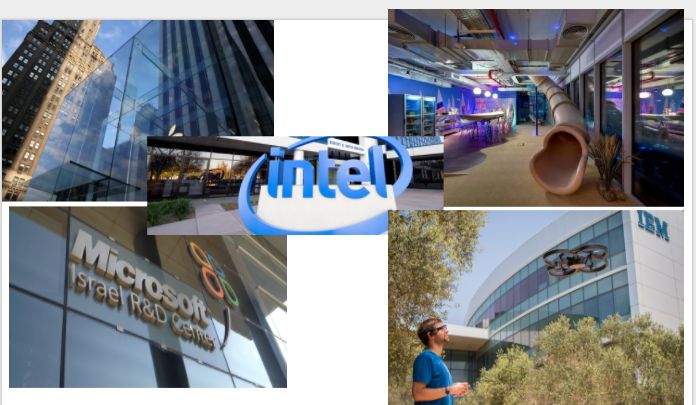 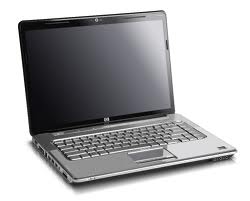 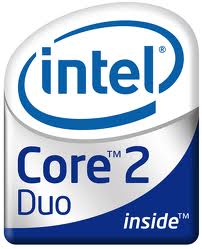 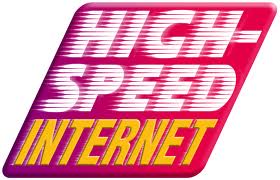 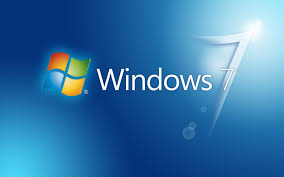 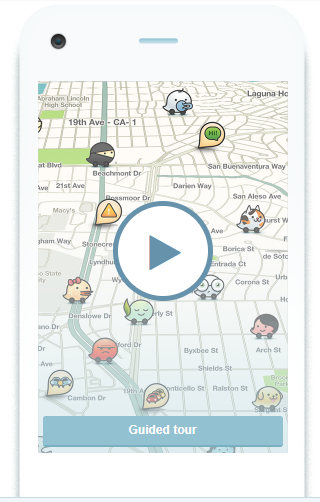 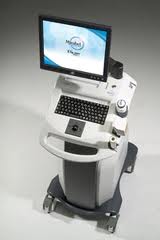 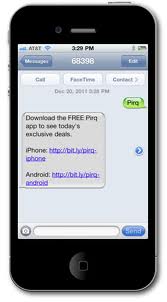 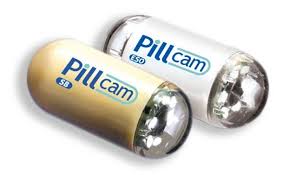 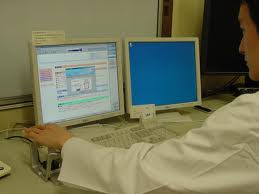 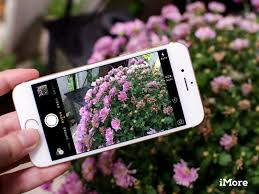 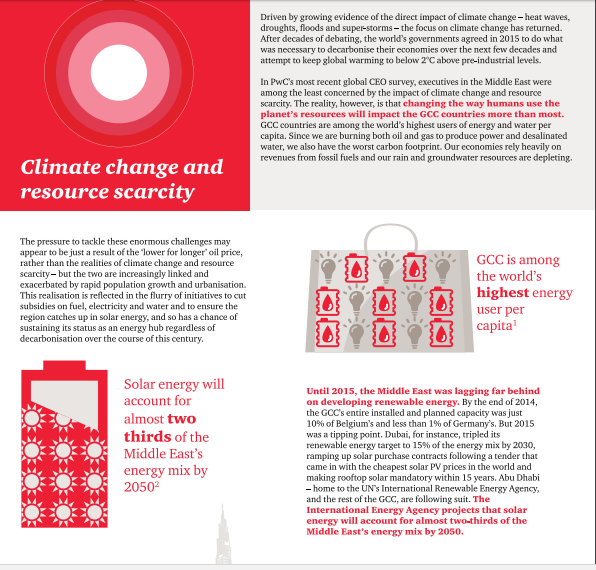 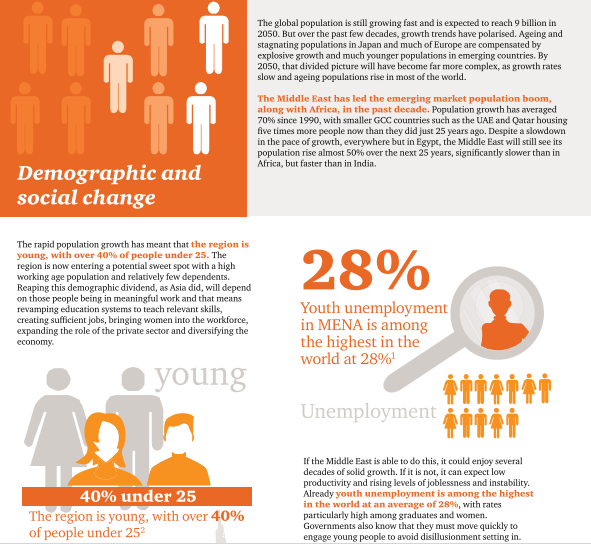 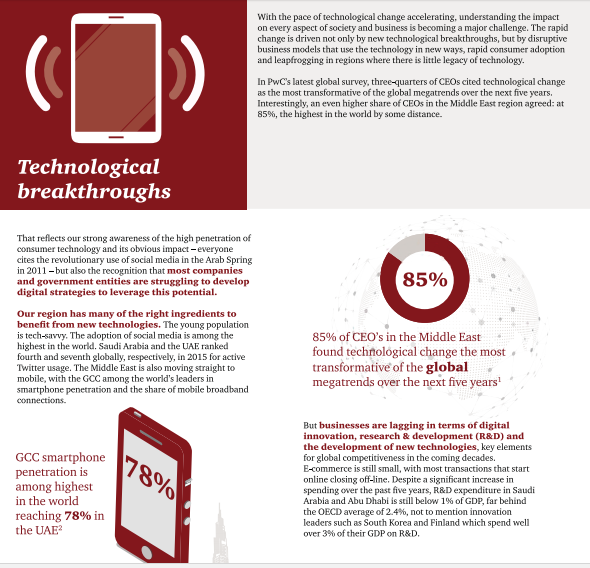 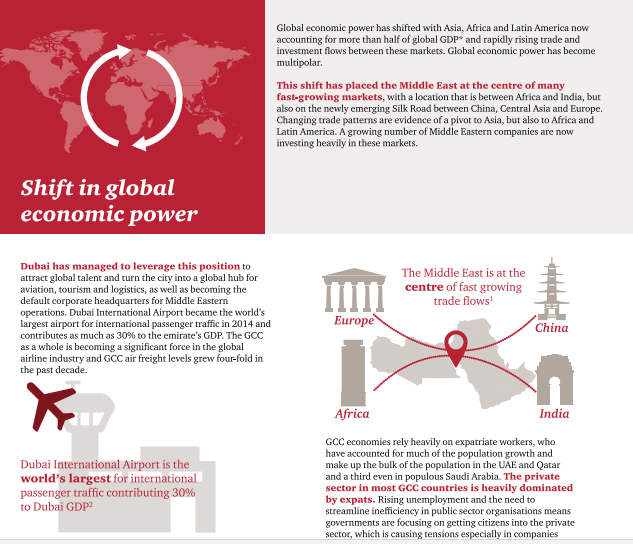 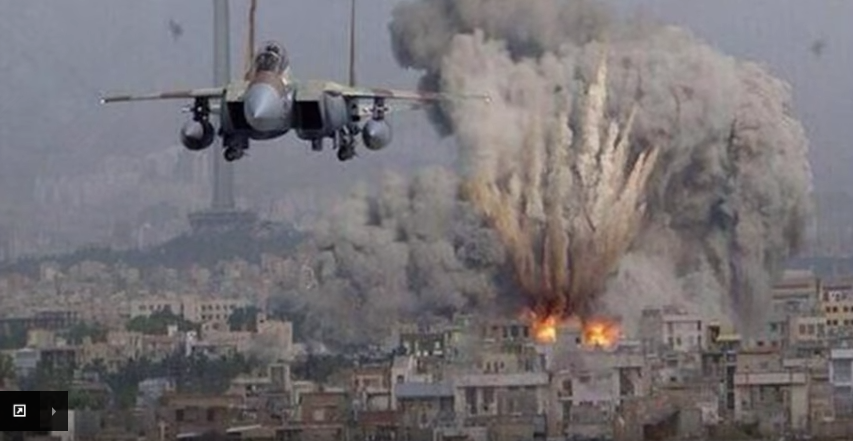 Could there be Peace?
The Middle East is not Funny – But can we not laugh from time to time?
War & Peace in The Middle East
Next Week:
Let’s Debate Some Key Issues
Thank You
https://www.slideshare.net/secret/MXBdJOyla0VDf4

https://www.indexmundi.com/map/?t=0&v=2229&r=me&l=en Slide 4
https://www.youtube.com/watch?v=2oZ2fxhg-VY Slide 7
https://www.youtube.com/watch?v=beGNG9X4TBI&t=1s Slide 6
https://www.youtube.com/watch?v=3UPiKqpSu5g Slide 8
https://www.youtube.com/watch?v=deOmrZINIcM Slide 9
https://www.youtube.com/watch?v=W6EJp0u54eI&t=5s Slide 14
https://www.youtube.com/watch?v=Rr0ReW8U2Ns&t=13s Slide 15
https://www.youtube.com/watch?feature=player_embedded&v=takha-lVb-w&t=441 Slide 16
https://www.youtube.com/watch?v=rYE9UgmVrfU&t=521s Slide18
https://www.youtube.com/watch?v=0g-eyo6v5UE&t=3s Slide 20
https://www.youtube.com/watch?v=QCtUc-BwyYs&t=114s Slide 23
https://www.youtube.com/watch?v=lE4jWBjsbBk&t=8s Slide 25